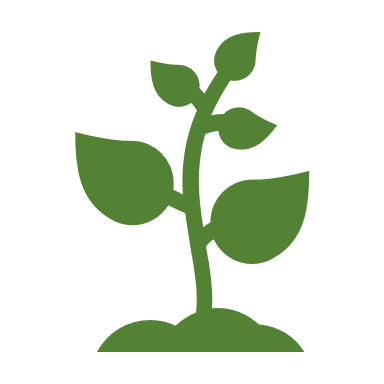 Вебинар-консультация №2 по проекту "Образовательный лифт: ШНОР" для сетевой группы учителей физики
Яковлева Надежда Геннадьевна, старший 
преподаватель кафедры общего образования 
ЦНППМПР ГАУ ДПО «ИРО ПК»
График проекта.
Установочный семинар/вебинар – 21 апреля в 16.00
Вебинар-консультация 1 по проверке заданий/выдаче новых – 8 июня в 16.00
Промежуточный семинар/вебинар – 28 августа в 11.00
Вебинар-консультация 2 по проверке заданий/ выдаче новых – 26 сентября в 16.00
Итоговый семинар/вебинар – 24 октября в 15.00
Итоговая конференция/форум по проекту - ноябрь
Задания проекта.
1. 
Проба пера: создаём задания на универсальные познавательные действия.
2. 
Мы в теме: создаём задания для группового проекта
3. 
Групповой проект: мониторинг, игра, турнир и т.д.
4. 
Апробация созданного контента: проведение метапредметного события.
План вебинара.
1
2
Задание № 3 проекта «Образовательный лифт: ШНОР»
Результаты выполнения задания № 2
2
Результаты выполнения задания № 2
Задание 2.
Создание комплекта заданий  на формирование метапредметных  результатов по теме, выбранной командой школы для метапредметного события.
Срок предоставления задания № 2:  20 сентября 2023 года
Задание после выполнения высылается руководителю группы Яковлевой Н.Г. на почту fanni1909@yandex.ru

Подпись файла: Фамилия_Задание 2
Требования к выполнению.
Разработать пакет заданий по выбранной теме (не менее 4-х заданий на формирование разных видов запланированных метапредметных результатов обучения), соответствующих заданному формату.
Общие требования к оформлению отчёта по выполнению задания. 

Документ Word, который содержит название документа и сведения об авторе (ФИО, предмет, ОО)

Критерии оценивания. 

Соответствие/несоответствие разработанных метапредметных заданий планируемым результатам.
Игра «Ломоносов»
Ломоносов опроверг существовавшую до середины XVIII в. теорию, согласно которой тепло распространялось и передавалось с помощью некой огненной материи, называемой «теплородом». В своей научной работе «О причине теплоты и стужи» Ломоносов писал, что тело может быть горячим или тёплым, потому что…  Продолжите утверждение. 
Ломоносов считал, что в природе всё происходит так, что если что-то к чему-то прибавилось, то в другом месте это отнимается у чего-то другого. Этот закон сохранения материи и движения, сформулированный Ломоносовым, являлся всеобщим законом естествознания.  А как этот закон называется сейчас? Как он формулируется.
Ломоносов считал, что всё мировое пространство заполнено эфиром. Кроме того, он был автором гипотезы о существовании в эфире трёх разных по своим размерам частиц. Каждая из этих групп частиц определяла какой-нибудь основной цвет: красный, жёлтый или голубой. А все остальные цвета по его теории получались при смешении основных цветов.  Что из этого истинно, а что ложно? При возможности проверьте это на опыте.
Задание 1.
Задание 2.
Задание 3.
Игра «Мусорный квест»
Проблема космического мусора, окружающего нашу планету, становится с каждым днём всё более актуальной. Объекты, витающие над Землёй на низкой орбите, могут упасть на её поверхность с печальными для людей последствиями. Большинство способов борьбы с космическим мусором, предполагают физический контакт (ударить их чем-то вроде гарпуна, захватить специальным лассо или сеткой), что является небезопасным. Предложите один или несколько бесконтактных способов захвата космического мусора. ( Например, с помощью статического электричества).
Исследования космического мусора показали, что на гиперзвуковых скоростях даже малые образцы могут привести к катастрофическим разрушениям. Толщина обшивки космического корабля 1.6 мм. Сможет ли пробить её осколок массой 100 г., летящий с первой космической скоростью? (Энергия такого осколка приблизительно  равна  3,2 МДж. С такой энергией можно пробить  не только космический корабль).
Вольфрамовый веник на орбите. Идею придумал ученый Гурудас Гангули из США. Он предложил распылить на высоте 1,1 тыс. км облако из частиц вольфрама. По его расчетам, такой тяжелый и плотный металл будет медленно опускаться к Земле, попутно тормозя мелкие фрагменты мусора. Гангули полагает, что пыль не будет вредить работающим аппаратам. Для реализации проекта потребуется 20-25 лет. Оцените риски такого способа уборки космического мусора.
В 2002 году астронавты провели уборку на международной космической станции, собрав более 1800 килограмм мусора. Часть его была отправлена обратно на Землю. А что сделали с остальным?
Задание 1.
Задание 2.
Задание 3.
Задание 3.
1
Задание № 3 проекта «Образовательный лифт: ШНОР»
Задание 3.
Апробация комплекта заданий  на формирование метапредметных  результатов по теме, выбранной командой школы для метапредметного события.
Срок предоставления задания № 2:  3 ноября 2023 года
Задание после выполнения высылается руководителю группы Яковлевой Н.Г. на почту fanni1909@yandex.ru

Подпись файла: Фамилия_Задание 3
Требования к выполнению.
Заполнить лист апробации для отслеживания достижения метапредметного результата по каждому заданию.
Общие требования к оформлению отчёта по выполнению задания. 

Документ Word, который содержит название документа и сведения об авторе (ФИО, предмет, ОО)

Критерии оценивания. 

Соответствие/несоответствие разработанных метапредметных заданий планируемым результатам.
СПАСИБО ЗА РАБОТУ, КОЛЛЕГИ!
Ссылка на запись вебинара: https://events.webinar.ru/51207829/305444310/record-new/1500994671